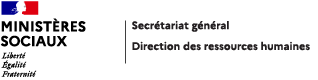 Référents Handicap - Administration Centrale
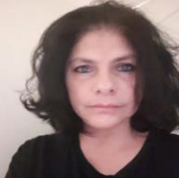 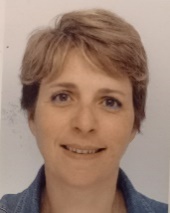 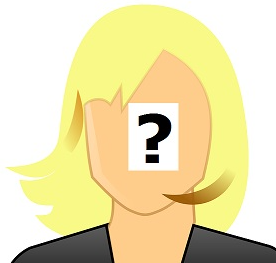 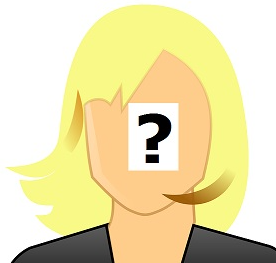 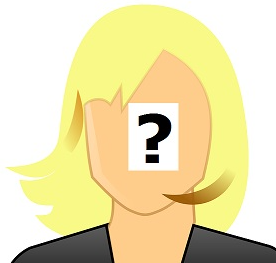 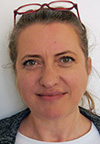 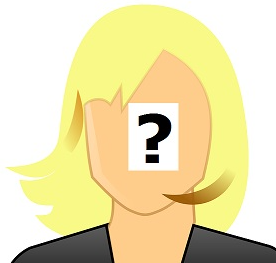 Coordinatrice nationale handicap

Najet
FERNAND
DICOM

Éloïse
GARNIER
DAJ
 
Sylvie 
BAILE
DGCS

Catherine BELGACEM
DDC

Khanh
NGO
DSS 

Elodie
BOESPFLUG
DGT
Carine DELPY
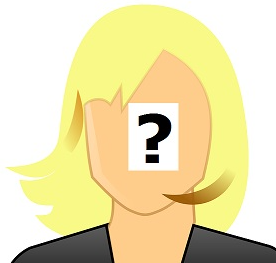 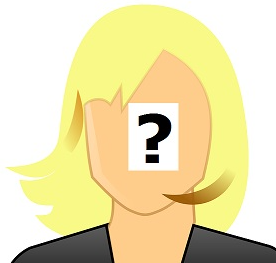 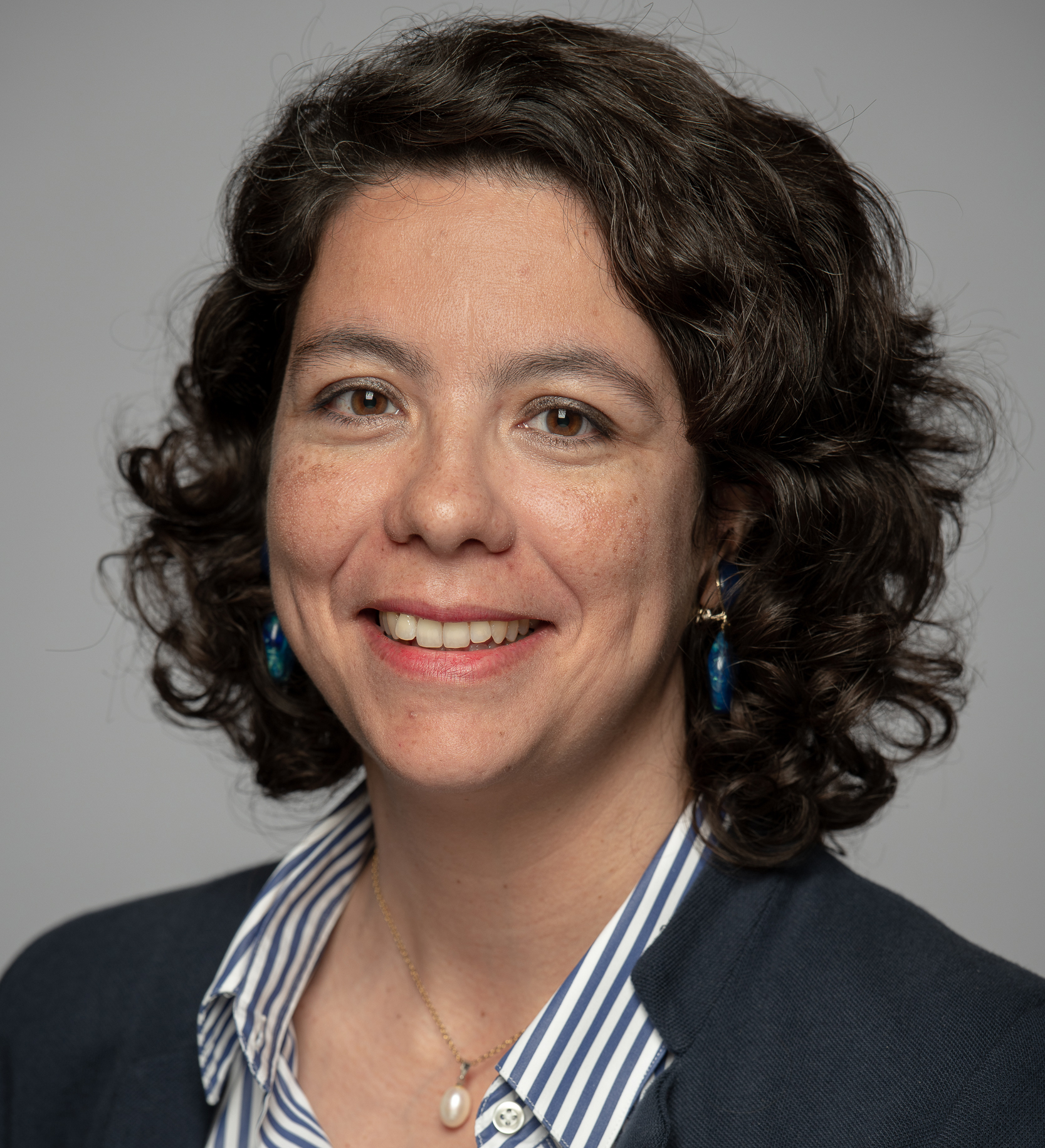 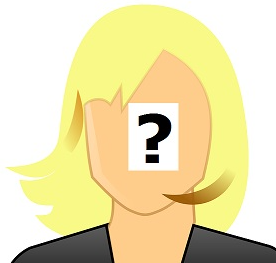 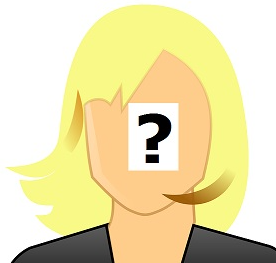 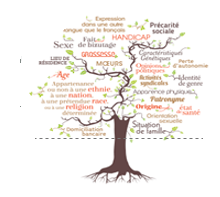 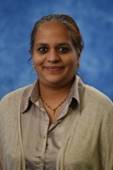 DAEI 

Catherine
GUINEBERT
DARES
 
Myriam
LEMAIRE
SGMCAS

 Audrey
 RÉNUIT-LERIOU
IGAS

Sophie
FOUQUES
DGEFP

Hélène
MEFFRAY
DFAS 

Rémiza 
MOUHAMAD-HAMIDE
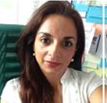 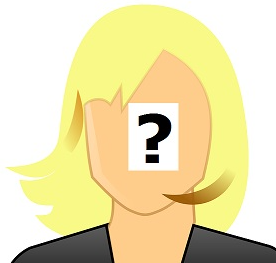 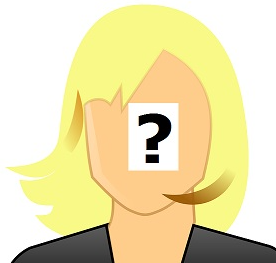 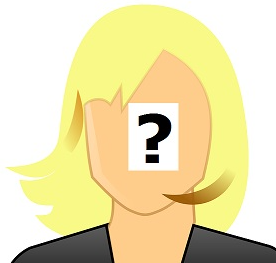 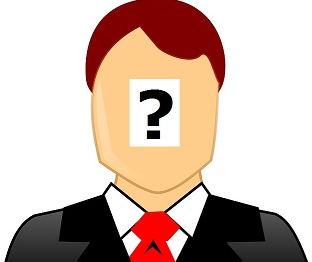 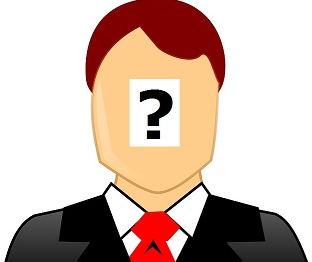 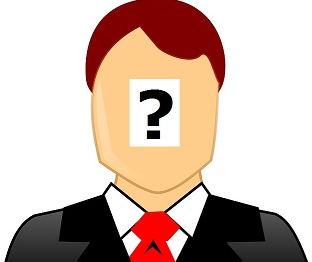 DNUM

Francis
GABRIEL
DREES 

Baptiste
WEERMER
DRH
 
Krystel RAKOTOARISOA
DGOS

Sophie
ESTEVES
DRIHL

 Djaida 
 THEOPHILE
DGS

 Line           Sonia 
 LEGRAND  ERRARD
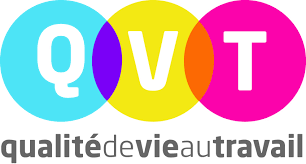 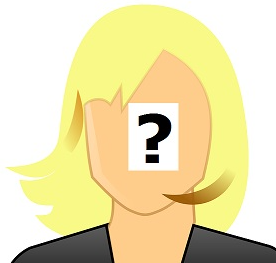